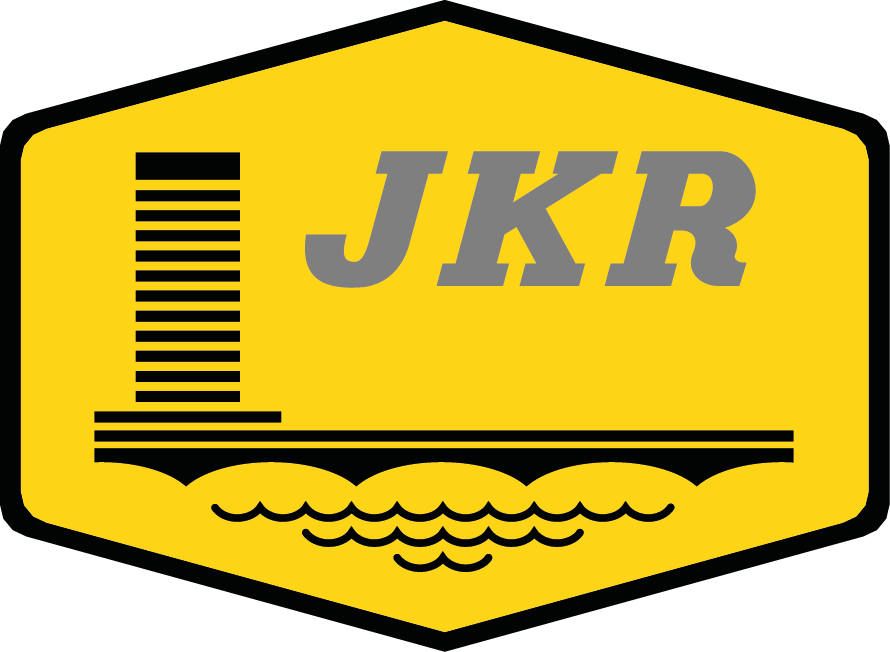 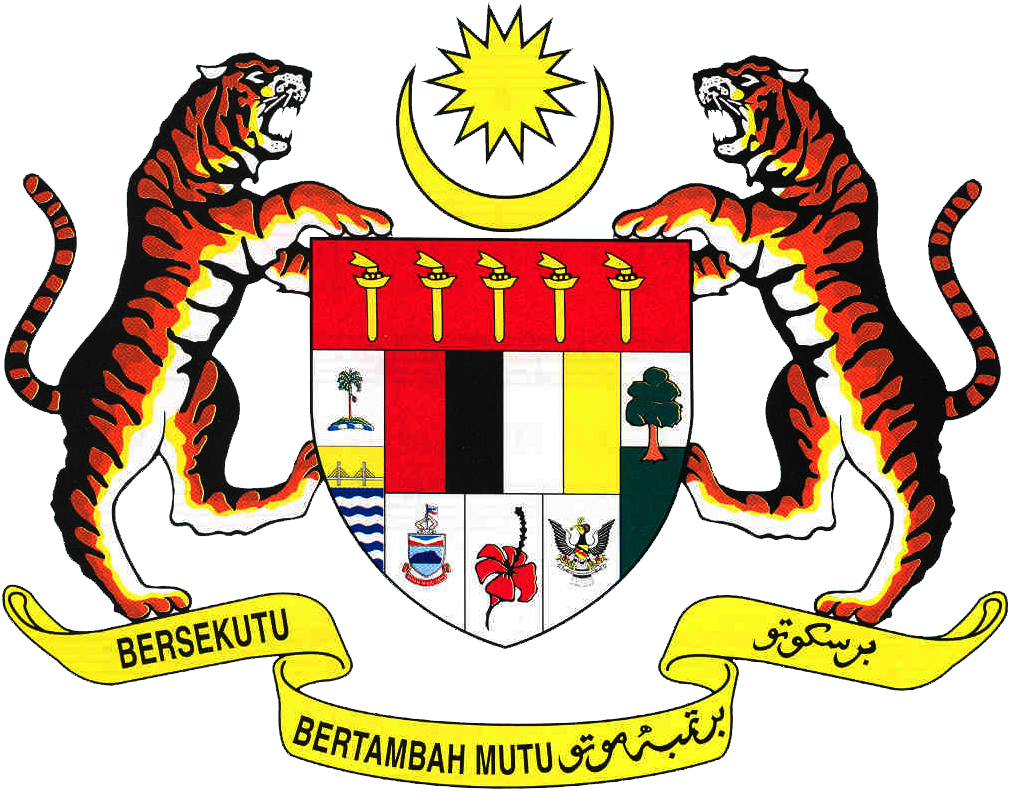 Mesyuarat Jawatankuasa Pelaksanaan dan Pemantauan Pembudayaan Ilmu JKR Bil. 3/2019
Laporan status cop & jcop CAFE
28 JUN 2019 – 25 SEPTEMBER 2019
Statistik pengunjung portal jcop cafe
7 DISEMBER 2018 – 3 MAC 2019 (Sumber: Google Analytics)
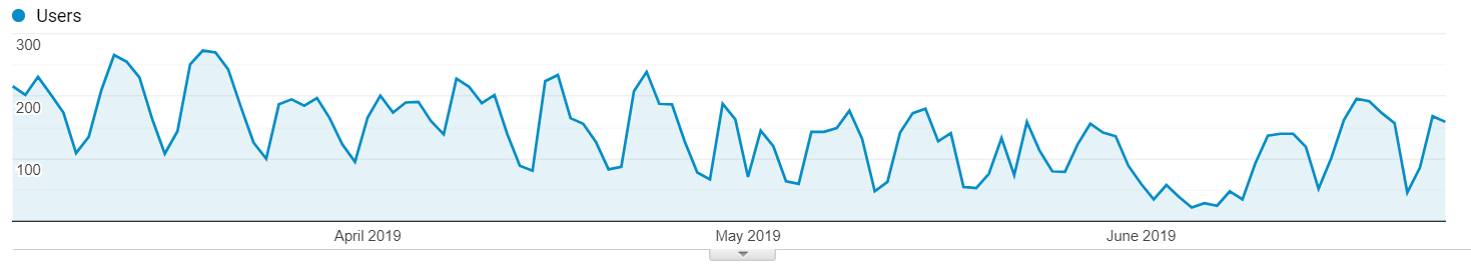 273
22
26 JUN 2019 – 25 SEPTEMBER 2019 (Sumber: Google Analytics)
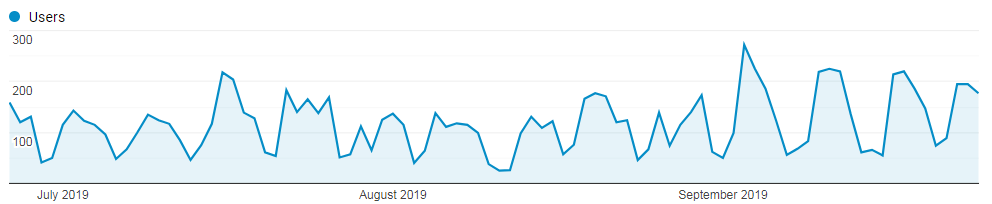 272
26
STATISTIK INTERAKSI portal jcop cafe
TEMPOH: 1 JANUARI – 27 JUN 2019
(+ 25%)
(+ 32%)
(+ 1%)
(+ 20%)
SOALAN TIADA JAWAPAN
TEMPOH: 26 JUN – 25 SEPTEMBER 2019
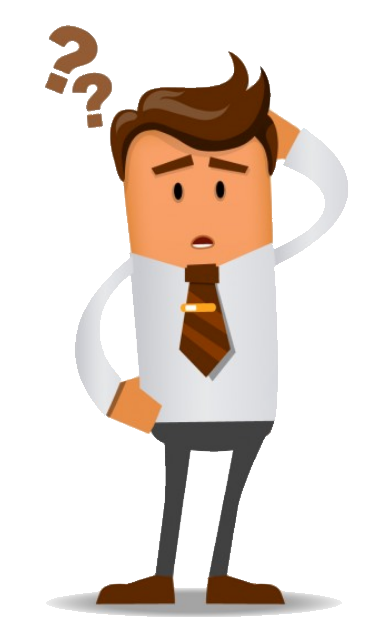 208
* 224 [4 MAC – 27 JUN 2019]
LANGKAH MITIGASI
Senarai soalan dihantar kepada Knowledge Managers CoP yang berkenaan untuk dipanjangkan kepada Moderator JCoP yang dinamakan
Bengkel Pemantapan JCoP dan JPedia
Roadshow JCoP dan JPedia
4
penAMBAHBAIKAN PORTAL Jcop cafe
KERJA MULA DILAKSANAKAN DARI 1 JUN HINGGA 30 JUN 2019
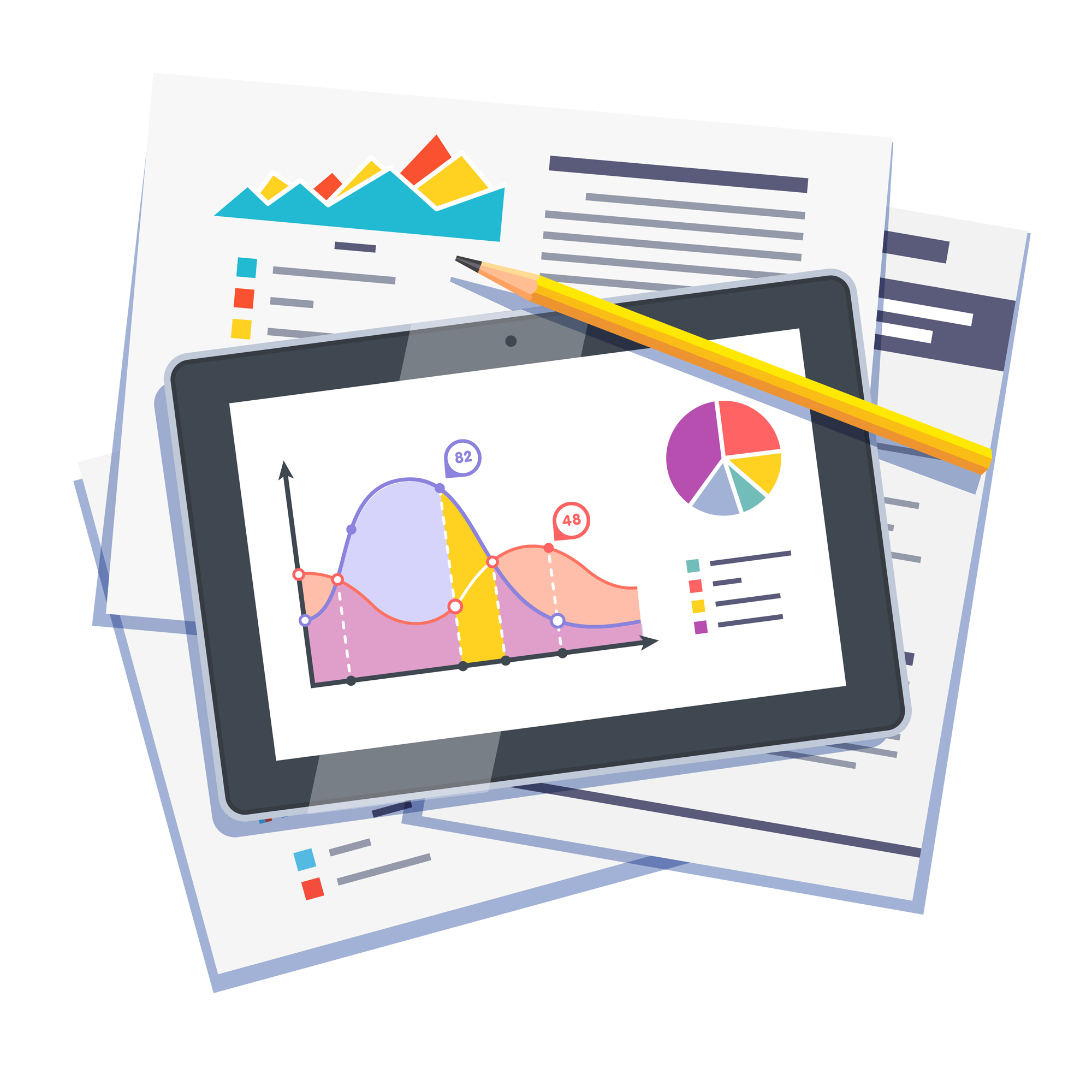 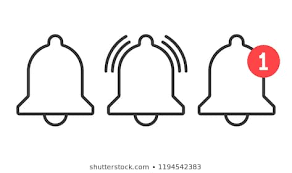 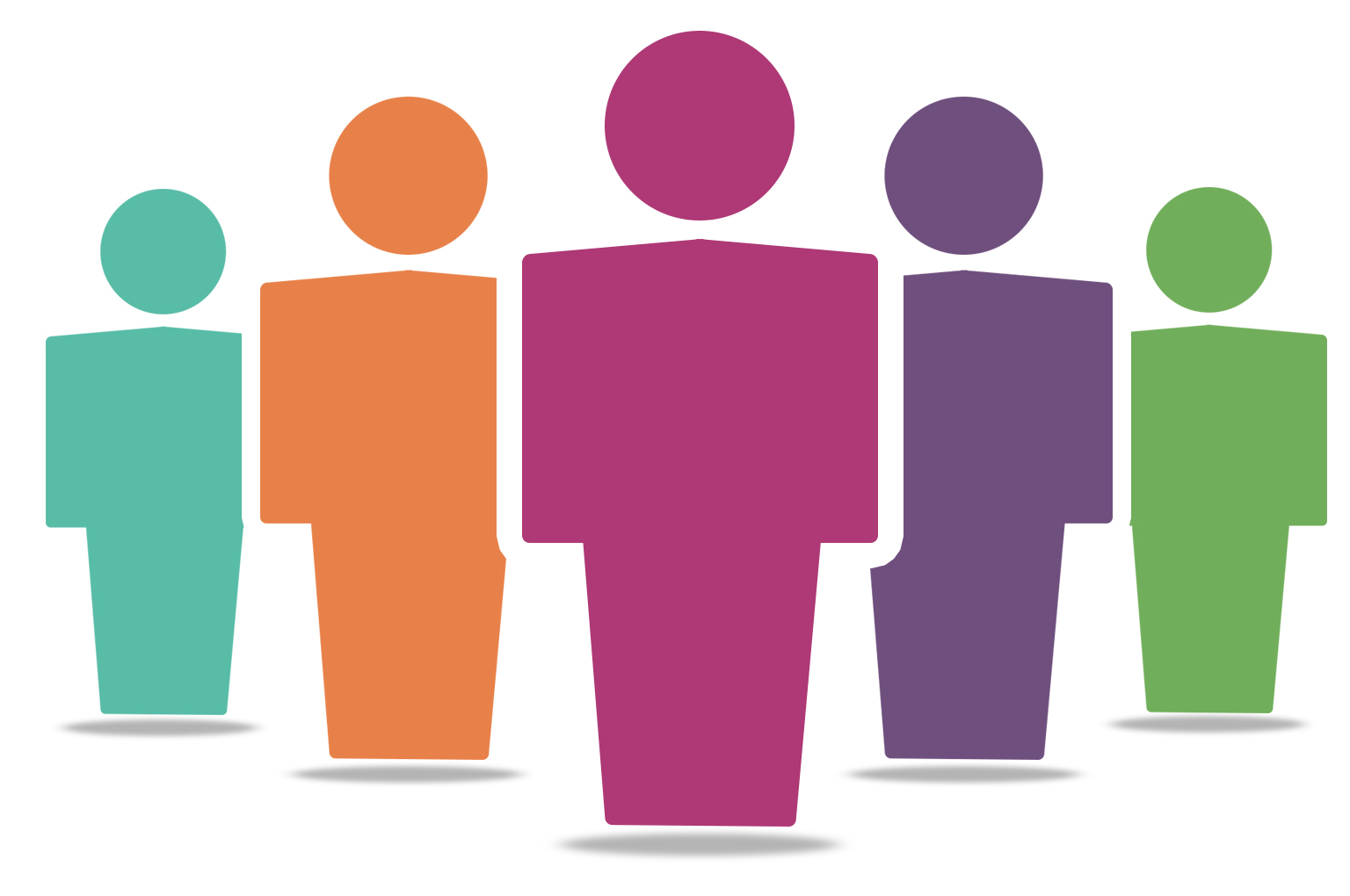 Fungsi @mention
Notifikasi Interaksi
Paparan Menarik
Pengguna JCoP Café boleh menggunakan fungsi @mention untuk tag Moderator/Pakar Rujuk Jabatan/Pakar Bidang Khusus
Moderator/Pakar Rujuk Jabatan/Pakar Bidang Khusus akan menerima notifikasi melalui emel apabila soalan baru diajukan oleh pengguna
Paparan Portal JCoP dan JCoP Cafe ditambahbaik bagi meningkatkan pengalaman pengguna
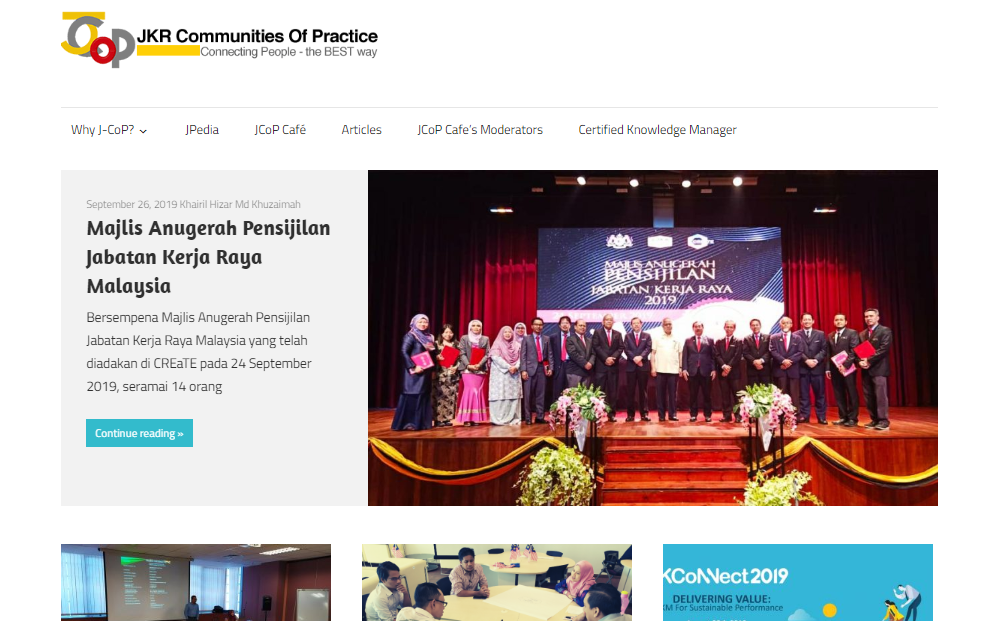 PORTAL Jcop cafe
LAMAN UTAMA
LAMAN INTERAKTIF
PORTAL Jcop cafe
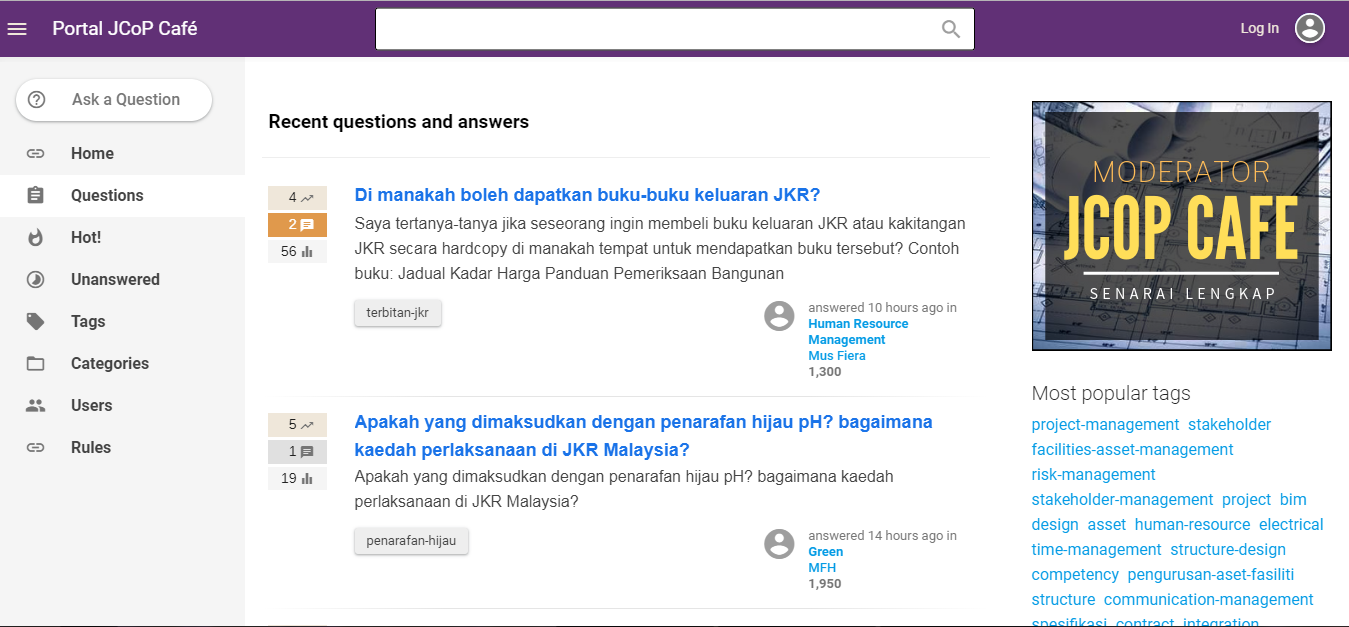 LAMAN INTERAKTIF
PORTAL Jcop cafe
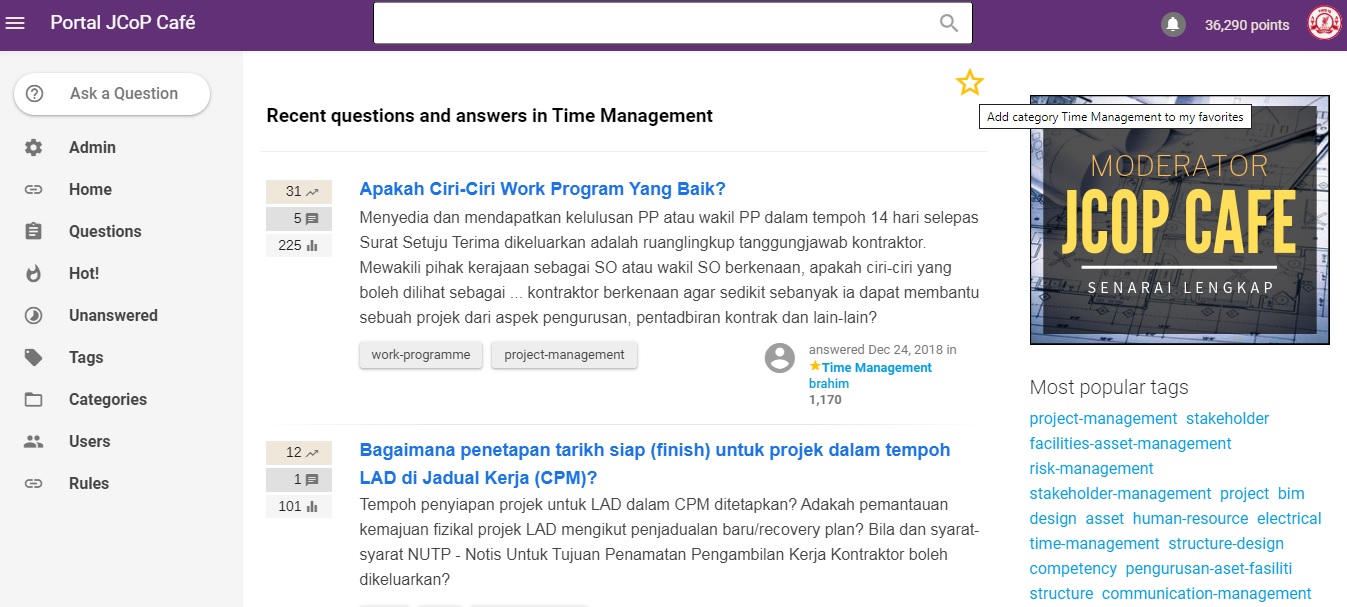 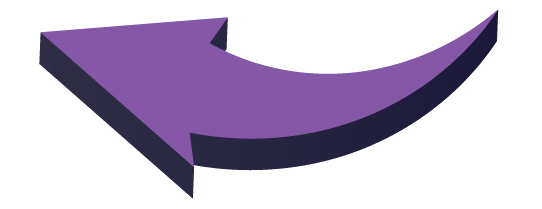 “
Apabila pengguna memilih mana-mana domain/sub-domain sebagai “favorite”, notifikasi soalan terkini akan dihantar ke emel secara automatik
Fungsi “Favorite”
LAMAN INTERAKTIF
PORTAL Jcop cafe
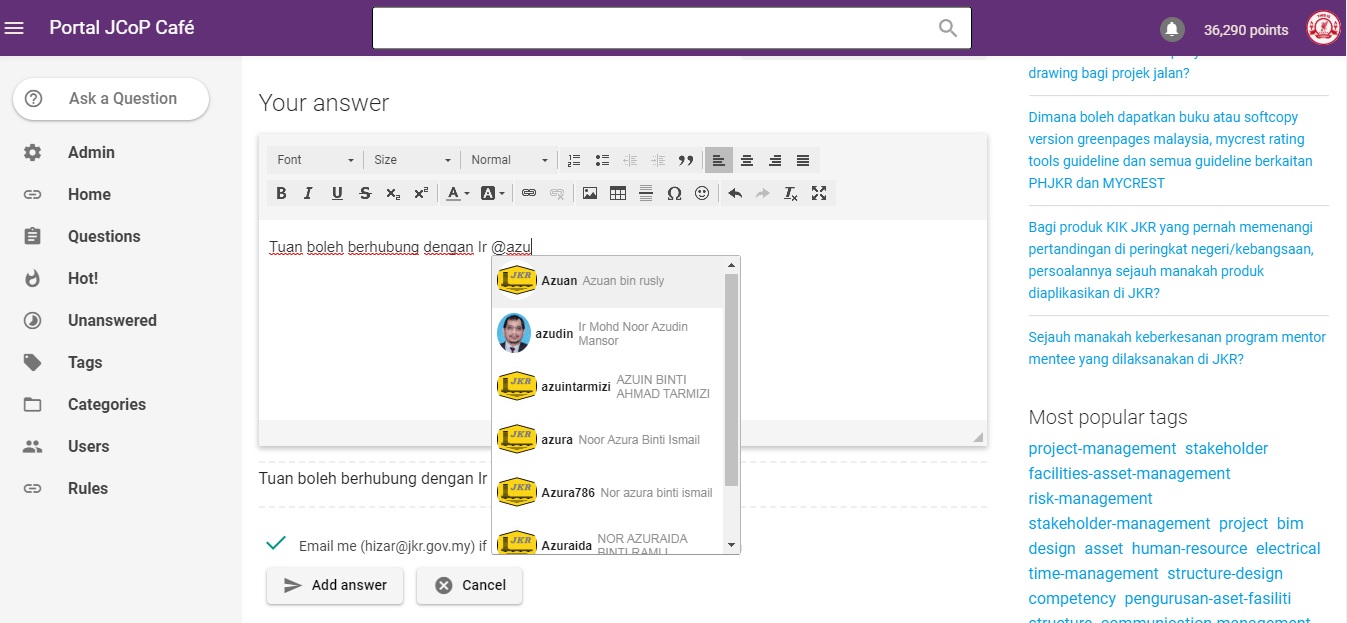 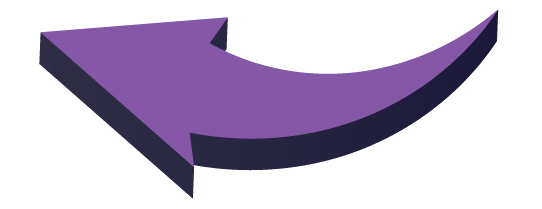 “
Pengguna boleh menggunakan fungsi @mention (Moderator/SME/Pengguna) ~ sama seperti fungsi tagging di dalam Facebook/Twitter
Fungsi “@mention”